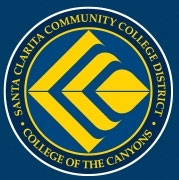 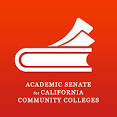 A New Form of Professional Development: The Institutional Effectiveness Program and the Success Center for California Community Colleges
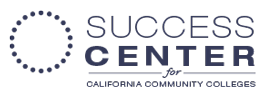 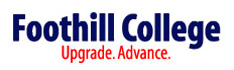 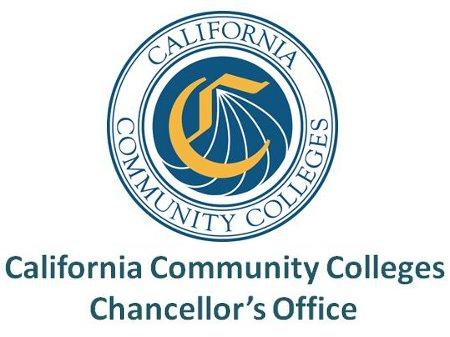 David Morse, ASCCC President
Julie Bruno, ASCCC Vice-President
John Stanskas, ASCCC Secretary
Jeff Spano, Chancellor’s Office Institutional Effectiveness Division
Paul Steenhausen, Executive Director, Success Center for CCCs
Overview:  What is the IEPI?
Institutional Effectiveness Partnership Initiative
Created by the Governor and Legislature in 2014-15 budget
Request for Applications issued in October 2014 to award a grant for a program that would “develop an Institutional Effectiveness and Technical Assistance Program for the benefit of all California Community Colleges and students”
BOG awarded five-year grant Nov. 2014 to College of the Canyons for $2.5 million per year
Chancellor’s Office created a new division of Institutional Effectiveness under new Vice-Chancellor Theresa Tena
[Speaker Notes: David]
Overview:  What is the IEPI?
Intent is to provide assistance to colleges and districts wishing to improve performance, especially in four specific areas:
Accreditation Status
Fiscal Viability
Student Performance and Outcomes
Compliance with state and federal guidelines
Also includes requirement for adopting a framework of indicators and college goals in these four areas.
[Speaker Notes: David]
IEPI Goals, Components and Structure
IEPI Overall Goal:
	“The goal of this initiative is to help advance colleges’ institutional effectiveness and in the process, significantly reduce the number of accreditation sanctions and audit issues, and most importantly, enhance the system’s ability to effectively serve students. An important focus of the grant is to draw on the exceptional expertise and innovation from within the system in advancing best practices and avoiding potential pitfalls.” 
	-- from http://www3.canyons.edu/Offices/IEPI/faq.html
[Speaker Notes: Jeff]
IEPI Goals, Components and Structure
Major Components of the IEPI:
Framework of Indicators
Professional Development
Technical Assistance through Partnership Resource Teams
IEPI Goals, Components and Structure
IEPI Structure
Executive Committee 
Representatives from Chancellor’s Office, College of the Canyons, Academic Senate, Success Center for CCC, Foothill College
Advisory Committee and four workgroups
Over 50 members, including eight ASCCC appointments
Represent 16 Statewide Organizations
[Speaker Notes: Jeff]
IEPI Advisory Committee
Workgroup Structure and Updates
Indicators
Professional Development
Technical Assistance
Policy
[Speaker Notes: John and Julie]
Indicators
Four Required Indicators in Version1.0
Course Completion Rate
Accreditation Status
Audit Findings
Fund Balance
What has to be done now
Future of Indicators and Version 2.0
Success Center for California Community Colleges
Funded with seed monies from The Kresge Foundation.
Leverage state funds and other private monies for projects.
Housed in Foundation for CCC.
Tightly integrated into CCC Chancellor’s Office operations.
Guided by 11-member advisory board.
[Speaker Notes: Paul, with David chiming in]
Success Center for California Community Colleges
Key focus on professional development—To enhance learning opportunities for faculty and staff and increase access to effective practices.
Major project: Online professional development clearinghouse (portal).
Will be used as tool by IEPI to help colleges.
Facilitate IEPI professional development workgroup on regional workshop planning. 
Other priorities include C-ID expansion and policy analysis.
Questions and Answers
What more would you like to know?
[Speaker Notes: All]
Thank You for Coming
David Morse:  dmorse@lbcc.edu
Julie Bruno: jbruno@sierracollege.edu
John Stanskas: jstanskas@valleycollege.edu
Jeff Spano: jspano@CCCCO.edu
Paul Steenhausen: psteenhausen@CCCCO.edu